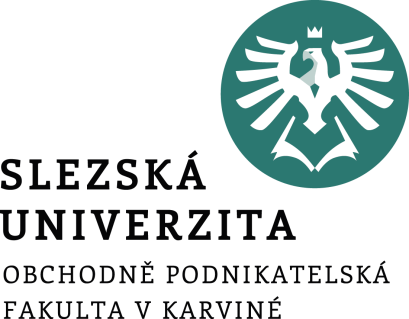 Mezinárodní auditorské standardy
Přednáška č. 3
Mezinárodní auditorské standardy
MEZINÁRODNÍM STANDARDY PRO ŘÍZENÍ KVALITY, AUDIT, 
PROVĚRKY, OSTATNÍ OVĚŘOVACÍ ZAKÁZKY A SOUVISEJÍCÍ
SLUŽBY

Mezinárodní auditorské a ověřovací standardy IAASB 
Mezinárodní rámec pro ověřovací zakázky
Mezinárodní auditorské standardy ISA
Mezinárodní standardy pro prověrky ISRE
Mezinárodní standardy pro ověřovací zakázky ISAE
Mezinárodní standardy pro související služby ISRS
Mezinárodní standardy pro řízení kvality ISQC
další standardy přijaté KAČR – standard č. 52 Přezkoumání hospodaření územních samosprávných celků a standard č. 56 Ověřování zprávy o vztazích
[Speaker Notes: csvukrs]
Mezinárodní auditorské standardy
Aktuální auditorské standardy - KOMORA AUDITORŮ ČESKÉ REPUBLIKY (kacr.cz)
[Speaker Notes: csvukrs]
Mezinárodní auditorské a ověřovací standardy IAASB
Mezinárodní federace účetních (International Federation of Accountants - IFAC) se sídlem v New York
Celosvětová organizace sdružující příslušníky profese účetních
Tvořena 163 členskými organizacemi ze všech částí světa, zastupujícími více než 2,5 milionů účetních provozujících veřejnou praxi a účetních působících v průmyslové a obchodní sféře i ve veřejném sektoru a v oblasti vzdělávání


Cíl: posilovat účetní profesi v globálním měřítku a přispívat k rozvoji silných mezinárodních ekonomik stanovováním vysoce kvalitních profesních standardů
[Speaker Notes: csvukrs]
Mezinárodní auditorské a ověřovací standardy IAASB
Touto federací založený Výbor pro mezinárodní auditorské a ujišťovací standardy (International Auditing and Assurance Standards Board – IAASB) vydává tzv. „zakázkové standardy“: 
Mezinárodní auditorské standardy (ISA) - uplatňují se při auditu historických finančních informací
Mezinárodní standardy pro prověrky (ISRE) - uplatňují se při prověřování historických finančních informací
Mezinárodní standardy pro ověřovací zakázky (ISAE) - uplatňují se při ověřovacích zakázkách, ve kterých jde o jiné záležitosti než o historické účetní informace
Mezinárodní standardy pro související služby (ISRS) - uplatňují se při kompilačních zakázkách, při zakázkách s uplatněním odsouhlasených postupů a dále při zakázkách s poskytováním informačních a dalších souvisejících služeb podle specifikace IAASB.
[Speaker Notes: csvukrs]
Mezinárodní auditorské a ověřovací standardy IAASB
Interpretační vodítka pro ISA
Mezinárodní pokyny pro auditorskou praxi (IAPS)

Interpretační vodítka pro ISRE, ISAE, resp. ISRS
Mezinárodní pokyny pro praxi v prověrkách (IREPS)
Mezinárodní pokyny pro praxi v ověřovacích zakázkách (IAEPS)
Mezinárodní pokyny pro praxi v souvisejících službách (IRSPS)
[Speaker Notes: csvukrs]
Mezinárodní auditorské a ověřovací standardy IAASB
Mezinárodní standardy pro řízení kvality (ISQC) se uplatňují u veškerých služeb spadajících do působnosti zakázkových standardů IAASB

Podle materiálů IAASB se řídí auditorské zakázky, ověřovací zakázky a zakázky na zajištění souvisejících služeb
[Speaker Notes: csvukrs]
Mezinárodní auditorské a ověřovací standardy IAASB
KAČR – od 1.1.2006 se ISA staly závaznými profesními standardy
Aplikační doložka mezinárodního auditorského standardu (AD-ISA) - kdy není možné aplikovat všechny požadavky konkrétního standardu, výjimku ze závazné aplikace příslušného standardu nebo v případě, že legislativa ČR stanovuje požadavky nad rámec standardu tak, aby praxe respektovala požadavky české legislativy
Dle požadavku 8. směrnice statutární audity musí být prováděny v souladu s Mezinárodními standardy auditu (ISA) schválenými Komisí pro použití v EU
[Speaker Notes: csvukrs]
Mezinárodní rámec pro ověřovací zakázky
Stanovuje náležitosti a cíle ověřovacích zakázek

Ověřovací zakázka je zakázka, v níž odborník vyjadřuje závěr s cílem zvýšit míru důvěry předpokládaných uživatelů jiných než odpovědná strana ohledně výsledku hodnocení či oceňování předmětu zakázky vůči daným kritériím.
[Speaker Notes: csvukrs]
Mezinárodní rámec pro ověřovací zakázky
Každá ověřovací zakázka má tyto náležitosti:
třístranný vztah 
vhodný předmět zakázky 
vhodná kritéria 
dostatečné množství vhodných důkazů 
písemná zpráva o ověření.
[Speaker Notes: csvukrs]
Mezinárodní rámec pro ověřovací zakázky
1. Třístranný vztah - zakázky se účastní tři strany, a to odborník, odpovědná strana a předpokládaní uživatelé

všichni odborní účetní ve veřejné praxi musí splňovat požadavky týkající se základních etických zásad uvedených v Etickém kodexu pro odborné účetní federace IFAC. Jedná se zejména o požadavky bezúhonnosti, objektivity, odborné způsobilosti a řádné péče, mlčenlivosti a profesionálního chování.
[Speaker Notes: csvukrs]
Mezinárodní rámec pro ověřovací zakázky
2. Vhodný předmět zakázky 
finanční výkonnost nebo podmínky např. historická či budoucí finanční
	situace, finanční výkonnost a peněžní toky  
nefinanční výkonnost nebo podmínky např. výkonnost subjektu  
fyzické charakteristiky např. kapacita zařízení  
systémy a postupy např. vnitřní kontrola nebo systém informačních technologií  
chování např. řízení podniku, soulad s nařízeními, řízení lidských zdrojů 
Předmět musí být identifikovatelný, měřitelný, schopný být poměřován 
s vhodnými kritérii a schopný shromáždit důkazy k podpoření závěrů
[Speaker Notes: csvukrs]
Mezinárodní rámec pro ověřovací zakázky
3. Vhodná kritéria - měřítka používaná pro hodnocení či oceňování předmětu zakázky
Kritéria
Mezinárodní standardy účetního výkaznictví (IFRS)  
Mezinárodní účetní standardy veřejného sektoru (IPSAS)
určený rámec vnitřní kontroly
konkrétní cíle kontroly vytvořené specificky pro danou zakázku
platný zákon, nařízení nebo smlouva v případě posouzení souladu
vnitřní pravidla chování
dohodnutá úroveň výkonnosti
[Speaker Notes: csvukrs]
Mezinárodní rámec pro ověřovací zakázky
3. Vhodná kritéria 

musí dosahovat relevance, úplnosti, spolehlivosti, nestrannosti a srozumitelnosti 

musí být k dispozici předpokládaným uživatelům, aby porozuměli předmětu zakázky a jeho hodnocení
[Speaker Notes: csvukrs]
Mezinárodní rámec pro ověřovací zakázky
4. Dostatečné množství vhodných důkazů

Dostatečnost je měřítkem kvantity důkazů, vhodnost je měřítkem kvality důkazů, tj. jejich relevance a spolehlivosti.
[Speaker Notes: csvukrs]
Mezinárodní rámec pro ověřovací zakázky
5. Písemná zpráva o ověření
odborník vyhotovuje písemnou zprávu obsahující závěr vyjadřující míru jistoty informací o předmětu zakázky
v zakázce poskytující přiměřenou jistotu vyjadřuje odborník závěr v kladné formě, např. „Podle našeho názoru je …….. ve všech významných ohledech“
v zakázce poskytující omezenou jistotu vyjadřuje odborník závěr v záporné formě, např. „…… nezjistili jsme nic, z čehož bychom se mohli domnívat, že …. není ve všech významných ohledech ……..“. 
základní náležitosti zpráv o ověření obsahují standardy ISA, ISRE a ISAE
[Speaker Notes: csvukrs]
Mezinárodní auditorské standardy ISA
při auditu historických finančních informací
Mezinárodní pokyny pro auditorskou praxi (IAPS)



Cíl:  umožnit auditorovi vyjádřit názor, zda je účetní závěrka sestavena ve všech významných ohledech v souladu s příslušným rámcem účetního výkaznictví, přiměřená jistota.
[Speaker Notes: csvukrs]
Mezinárodní standardy pro prověrky (ISRE)
při prověřování historických finančních informací
interpretační vodítka a praktická pomoc pro profesionální účetní při uplatňování ISRE jsou vydávány Mezinárodní pokyny pro praxi v prověrkách (IREPS)

Cílem prověrky účetní závěrky: umožnit odborníkovi konstatovat, zda si na základě postupů, které neposkytují veškeré důkazní informace potřebné při auditu, povšiml jakékoli skutečnosti, která by ho vedla k domněnce, že účetní závěrka není sestavena, ve všech významných ohledech, v souladu se stanoveným rámcem pro finanční výkaznictví (záporná jistota).
[Speaker Notes: csvukrs]
Mezinárodní standardy pro prověrky (ISRE)
prověrka poskytuje střední míru jistoty, že informace, které byly předmětem prověrky, neobsahují žádné významné nesprávnosti, což je vyjádřeno formou negativního ujištění

existuje větší riziko neodhalení nesprávností
[Speaker Notes: csvukrs]
Mezinárodní standardy pro prověrky (ISRE)
K postupům používaných při prověrce účetní závěrky patří zejména: 

získání přehledu o podnikatelské činnosti účetní jednotky a o odvětví, ve kterém tato působí
dotazování na účetní zásady a postupy, postupy uplatňované účetní jednotkou při evidenci transakcí, při přípravě účetní závěrky, na veškerá závažná tvrzení uvedená v účetní závěrce 
analytické postupy týkající se účetních závěrek, porovnávání účetních závěrek se závěrkami za minulá období, s předpokládanými výsledky a očekávanou finanční pozicí
získání zpráv od jiných odborníků, kteří prováděli audit nebo prověrku účetních závěrek složek účetní jednotky
[Speaker Notes: csvukrs]
Mezinárodní standardy pro ověřovací zakázky ISAE
uplatňují se při ověřovacích zakázkách, které nejsou auditem ani prověrkami historických finančních informací
interpretační vodítka a praktická pomoc pro profesionální účetní jsou vydávány Mezinárodní pokyny pro praxi v ověřovacích zakázkách (IAEPS)

dva typy ověřovacích zakázek, které nejsou auditem ani prověrkami historických finančních informací. Podle jistoty ověření sdělované závěrem se rozlišují:

zakázky poskytující přiměřenou jistotu, kdy závěr je sdělován pozitivním ujištěním
zakázky poskytující omezenou jistotu, kdy v důsledku omezenějšího shromažďování důkazních informací je dosažena menší míra jistoty, a proto je závěr vyjádřen negativní formou
[Speaker Notes: csvukrs]
Mezinárodní standardy pro ověřovací zakázky ISAE
na tyto zakázky se nevztahují standardy ISA a ISRE, mohou být použity jako pomůcky


odborník přijme ověřovací zakázku pouze v případě, že za předmět zakázky neodpovídají ani předpokládaní uživatelé ani odborník sám, a dále v případě, že není v rozporu s požadavky Etického kodexu a standardy ISAE
[Speaker Notes: csvukrs]
Mezinárodní standardy pro ověřovací zakázky ISAE
Požadavky na obsah zprávy o ověření: 

určení a popis předmětných informací nebo předmětu zakázky 
určení kritérií, na základě kterých byla zakázka vyhodnocena z důvodu, aby předpokládaní uživatelé porozuměli východiskům, na nichž je závěr odborníka založen 
popis případného důležitého přirozeného omezení souvisejícího s hodnocením nebo oceněním předmětu zakázky na základě daných kritérií 
prohlášení omezující použití zprávy o ověření na určité předpokládané uživatele nebo účely
identifikace odpovědné strany a vymezení odpovědnosti odpovědné strany a odborníka 
prohlášení o provedení zakázky v souladu se standardy ISAE 
přehled provedených prací 
závěr odborníka vyjádřený formou vhodnou pro zakázku poskytující přiměřenou jistotu, nebo pro zakázku poskytující omezenou jistotu a v případech, kdy závěr (výrok) odborníka je jiný než bez výhrady i jasný popis veškerých důvodů
[Speaker Notes: csvukrs]
Mezinárodní standardy pro související služby ISRS
uplatňují se při kompilačních zakázkách, při zakázkách s uplatněním odsouhlasených postupů a dále při zakázkách s poskytováním informačních a dalších souvisejících služeb podle specifikace IAASB

interpretační vodítka a praktická pomoc pro profesionální účetní jsou vydávány Mezinárodní pokyny pro praxi v souvisejících službách (IRSPS)
[Speaker Notes: csvukrs]
Mezinárodní standardy pro související služby ISRS
Souvisejícími službami se rozumí auditorem prováděné dohodnuté postupy

s finančními informacemi týkající se jednotlivých položek účetních dat např. závazků, pohledávek, nákupů od spřízněných stran a tržeb a zisků v odvětví podnikání dané účetní jednotky, 
položek určitého finančního výkazu např. rozvahy nebo i úplné účetní závěrky 

Těmito službami mohou být i zakázky týkající se informací jiných než finančních – v případě, že auditor má dostatečné znalosti o dané problematice a existují přiměřená kritéria jako východisko pro zjištěné skutečnosti.
[Speaker Notes: csvukrs]
Mezinárodní standardy pro související služby ISRS
Cílem dohodnutých postupů je, aby auditor provedl vybrané postupy používané při auditu, jejichž rozsah odsouhlasí s účetní jednotkou, popřípadě s další zainteresovanou třetí stranou, a aby o zjištěních informoval ve zprávě o věcných poznatcích


Auditor předkládá zprávu o věcných poznatcích z dohodnutých postupů, nevyjadřuje žádnou jistotu
[Speaker Notes: csvukrs]
Mezinárodní standardy pro řízení kvality ISQC
Uplatňují se u veškerých služeb spadajících do působnosti zakázkových standardů IAASB

Auditor předkládá zprávu o věcných poznatcích z dohodnutých postupů, nevyjadřuje žádnou jistotu
[Speaker Notes: csvukrs]
Mezinárodní standardy pro řízení kvality ISQC
společnosti mají povinnost vytvořit takový systém řízení kvality, který poskytne přiměřenou jistotu, že společnost i její pracovníci dodržují odborné předpisy, regulační a právní předpisy a že zprávy vydávané společností nebo partnery odpovědnými za zakázku jsou přiměřené daným okolnostem
[Speaker Notes: csvukrs]
Mezinárodní standardy pro řízení kvality ISQC
Standard podrobně vymezuje jednotlivé prvky systému řízení kvality společnosti, kterými jsou: 

odpovědnost vedení společnosti za kvalitu 
etické požadavky 
přijetí a pokračování vztahů s klientem a zvláštní zakázky 
lidské zdroje 
provedení zakázky 
průběžné monitorování
[Speaker Notes: csvukrs]
Děkuji za pozornost